Сулеймание
Süleymaniye Camii
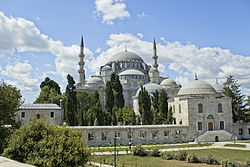 построена по указу Султана Сулеймана Великолепного
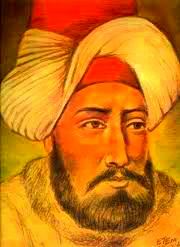 Архитектура ее напоминает собор Святой Софии
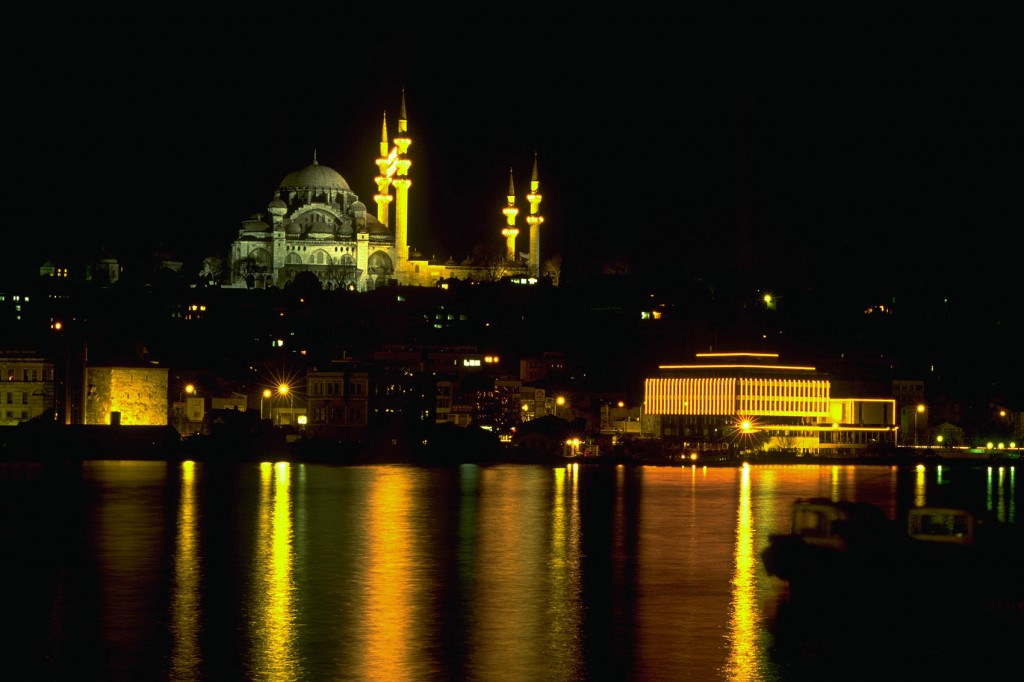 Легенда
персидский шах прислал султану Сулейману множество драгоценных камней, среди которых были изумруды, рубины и бриллианты
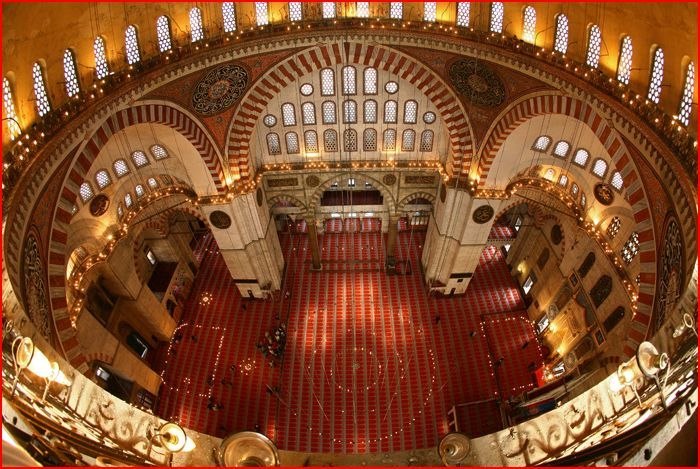 Комплекс мечети Сулеймание — довольно  сложное сооружение
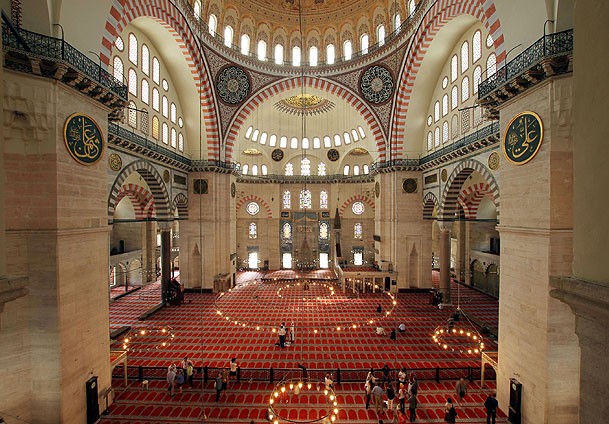 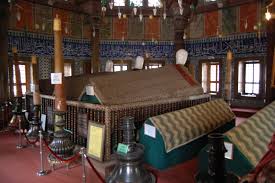 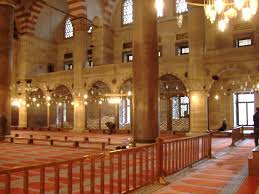 Интресные факты о мечети
Лампады в мечети сделаны из страусиных яиц! Они стали местом жительства огромной семьи пауков, которые завелись из-за присутствующих в лампадах трав, благовоний и специй.
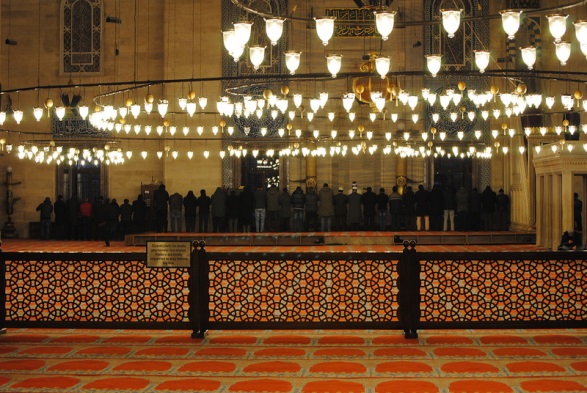 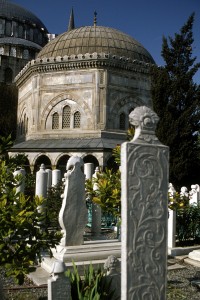 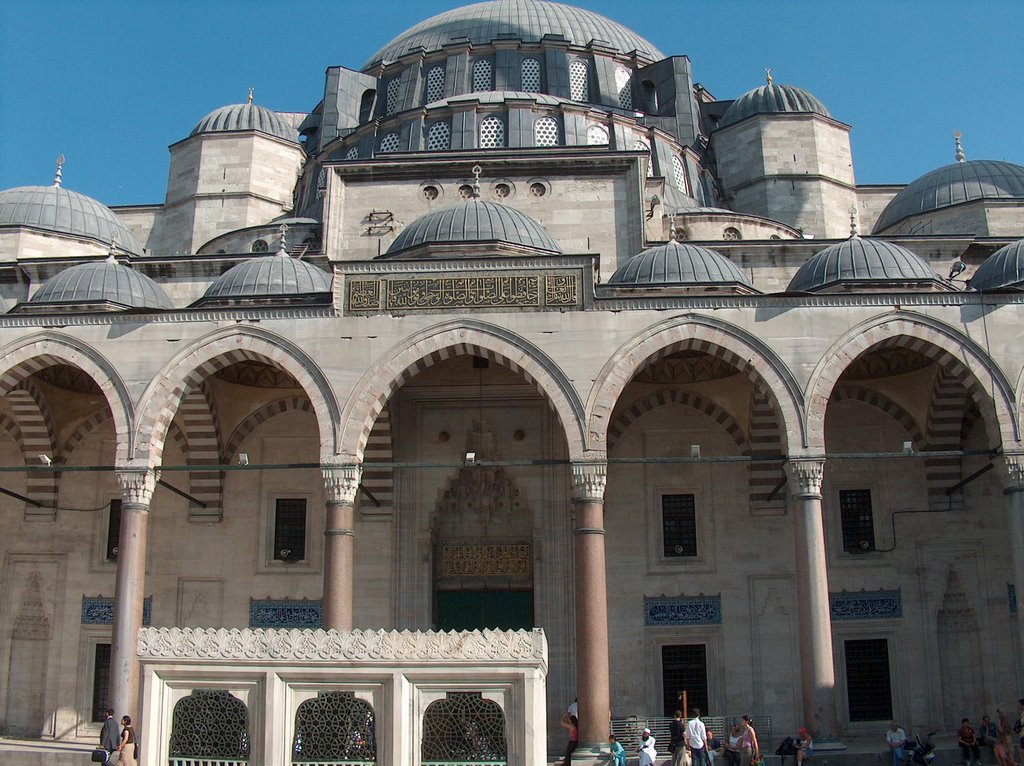 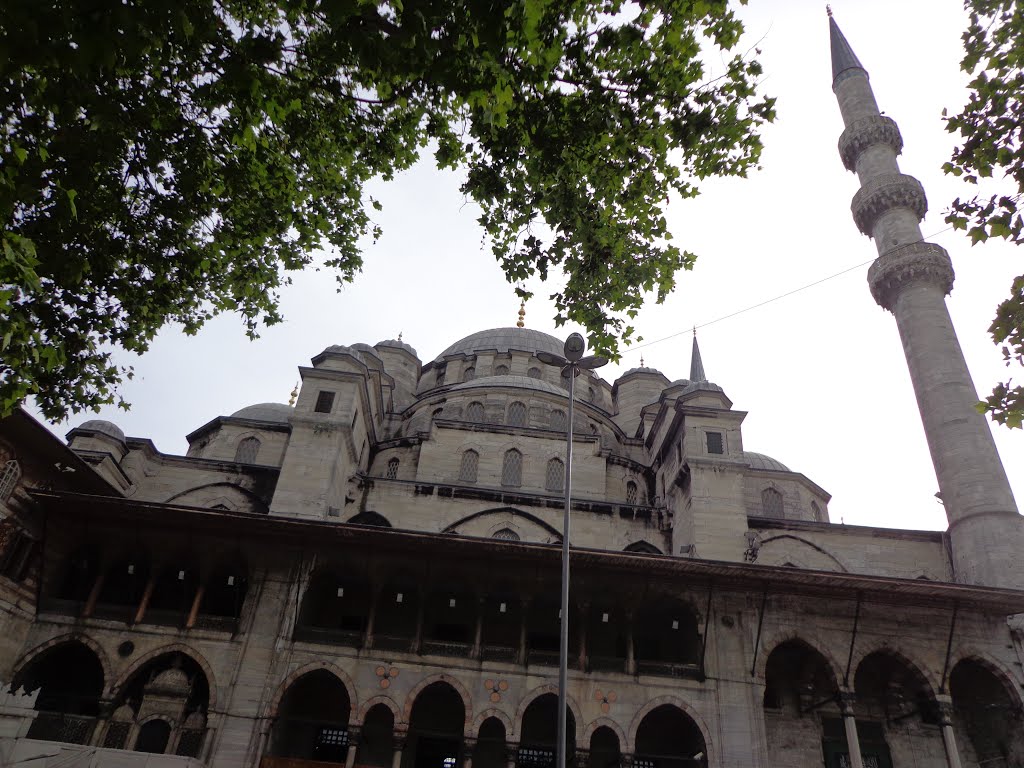 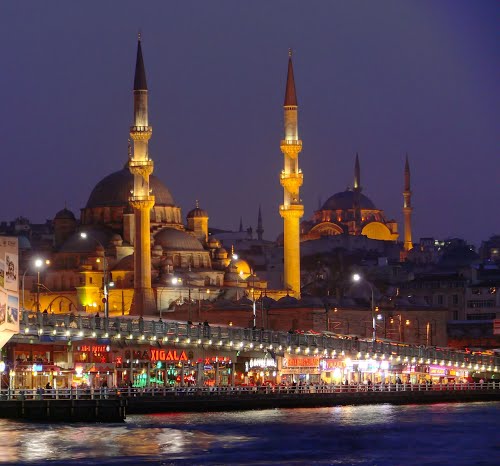 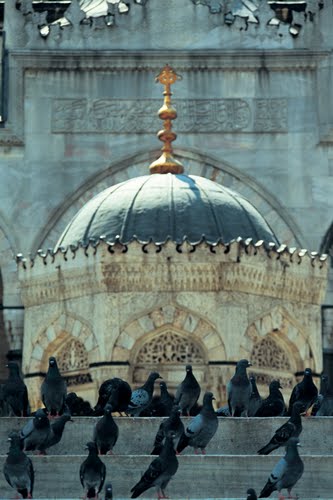 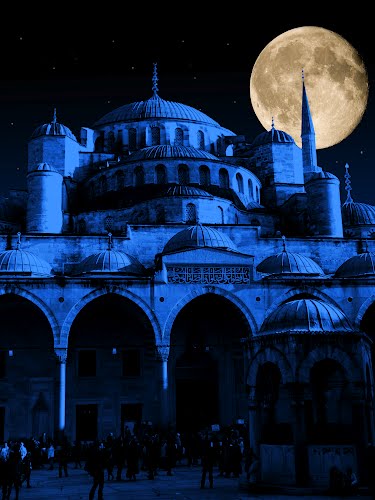 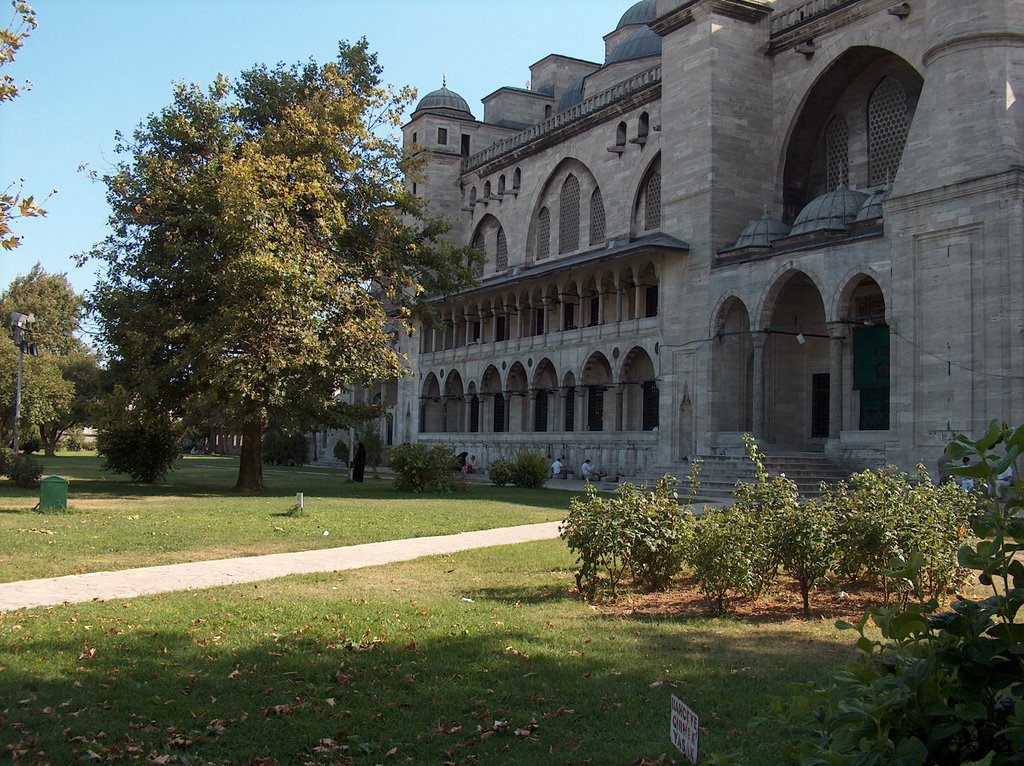 Спасибо за внимание